UNIT 4: PLANTS
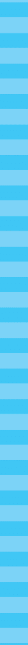 PRONUNCIATION
BY TEACHER MERCHE SALGADO
Parts  of plants
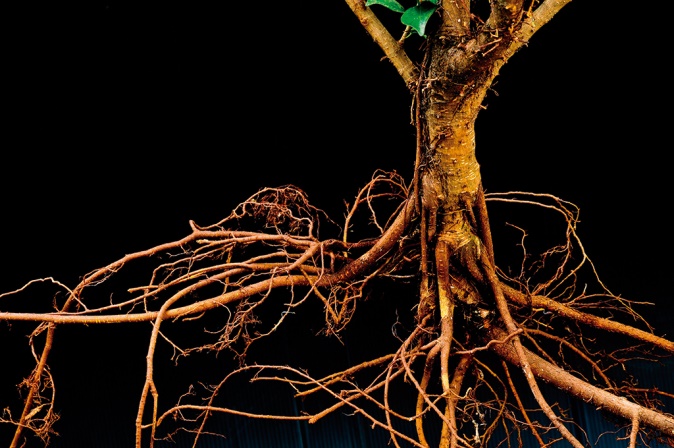 leaves
stem
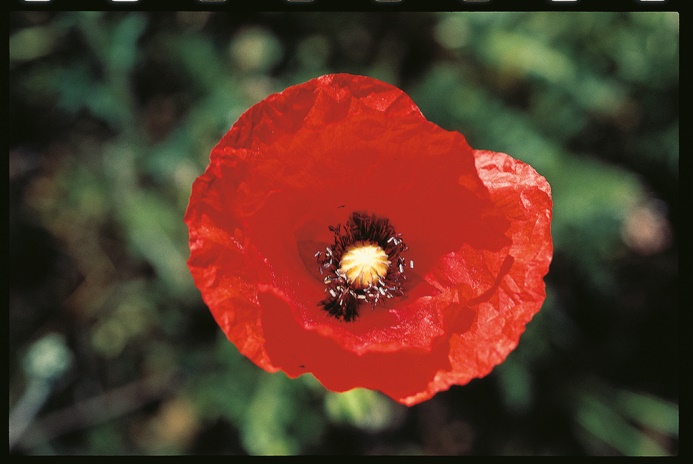 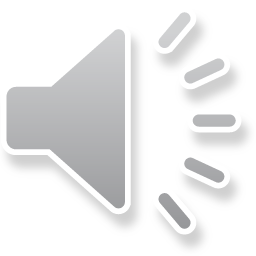 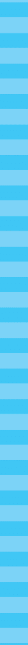 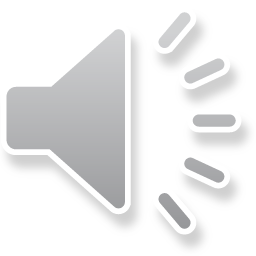 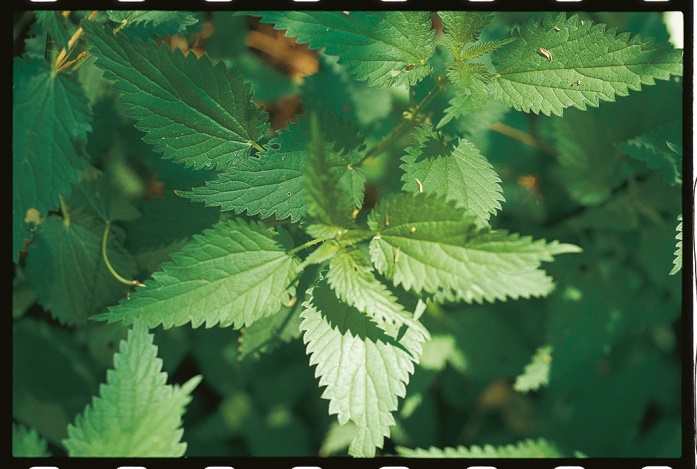 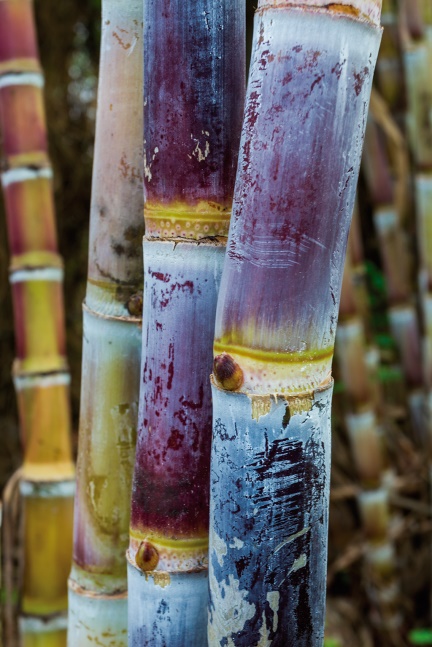 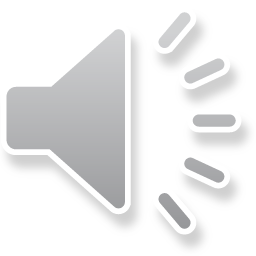 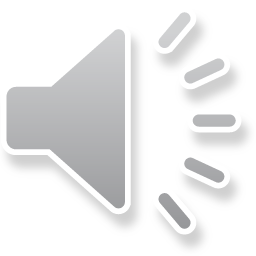 roots
flower
1st Listen2nd Repeat
PRONUNCIATION
Types of plants
bush
grass
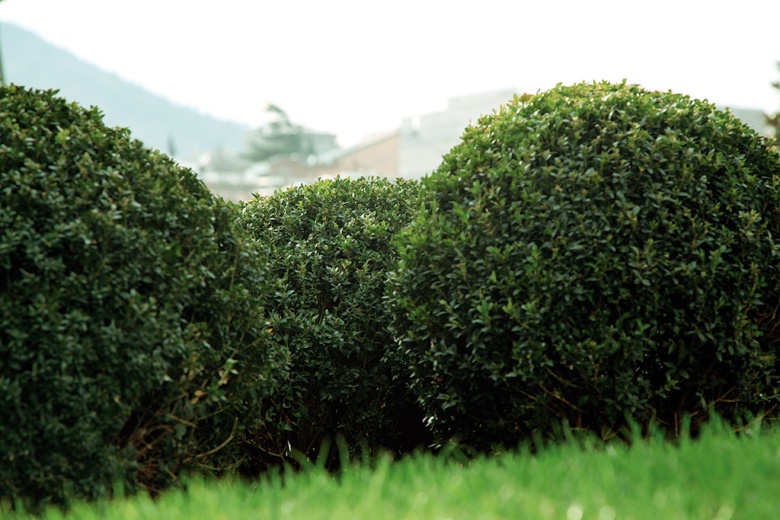 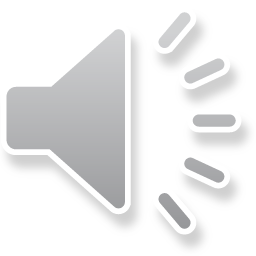 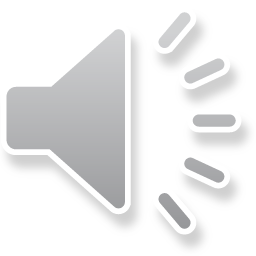 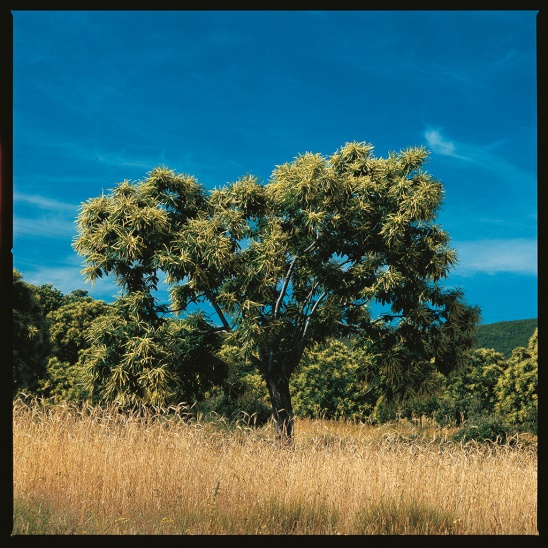 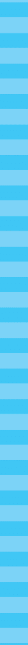 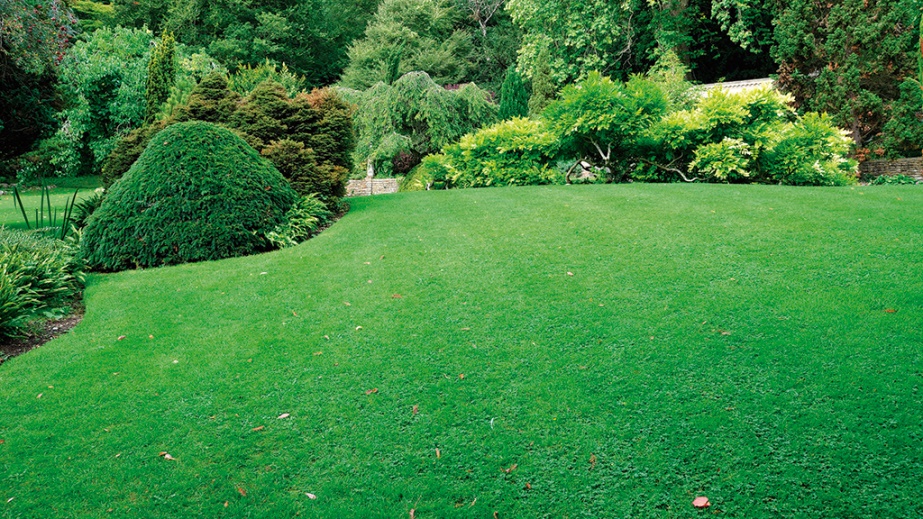 tree
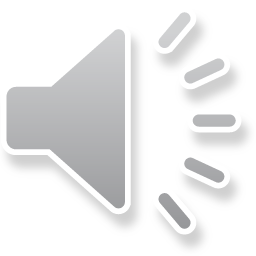 1st Listen2nd Repeat
PRONUNCIATION
More words
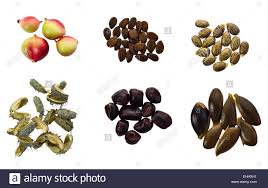 Non flowering
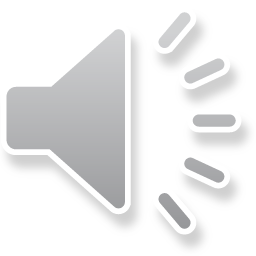 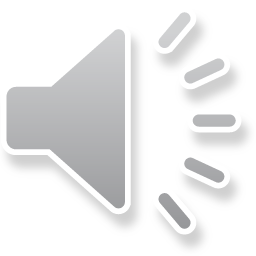 fruits
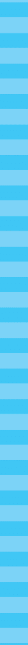 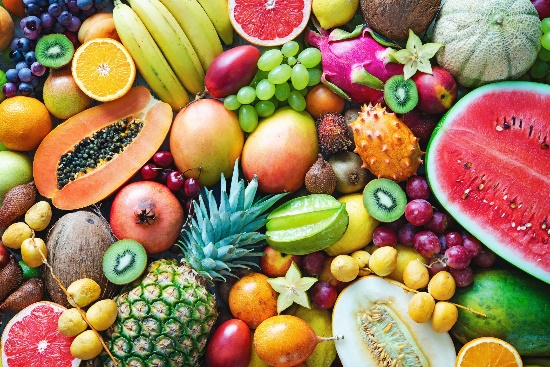 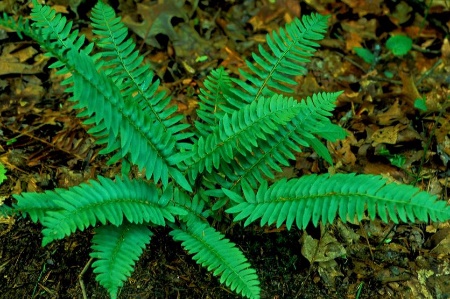 seeds
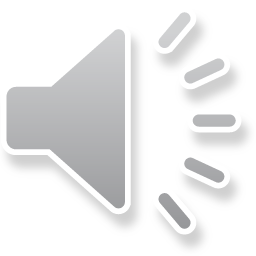 1st Listen2nd Repeat
PRONUNCIATION
More words
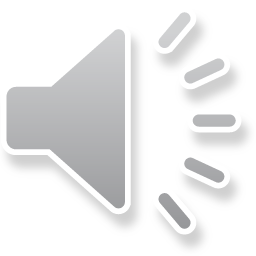 TRUNK
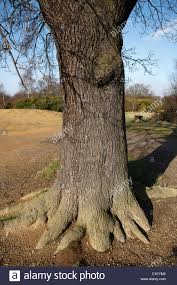 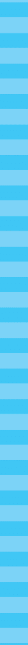 1st Listen2nd Repeat
PRONUNCIATION
More words
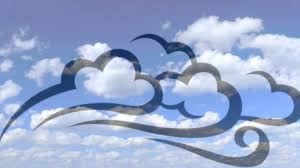 soil
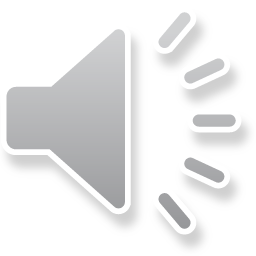 sunlight
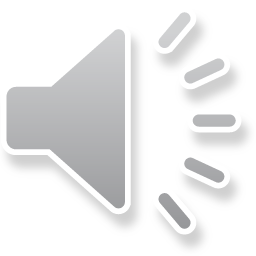 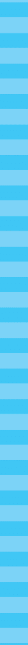 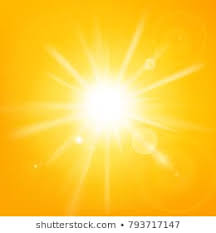 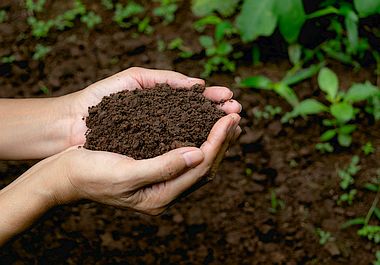 air
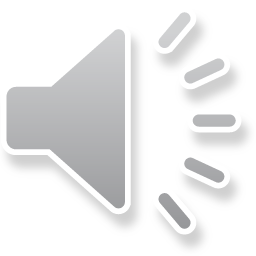 1st Listen2nd Repeat
PRONUNCIATION
More words
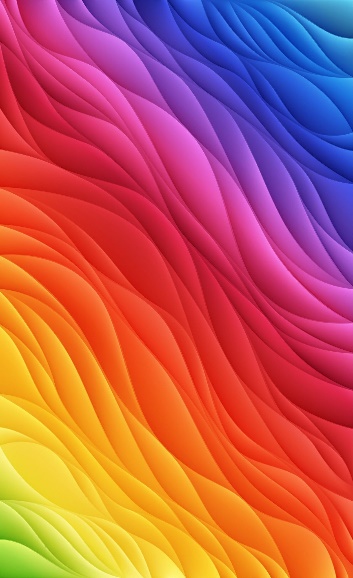 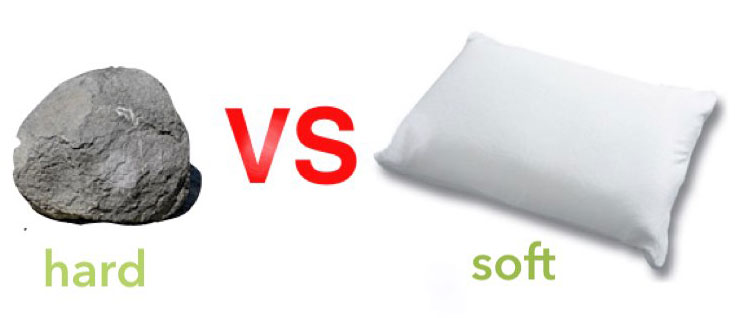 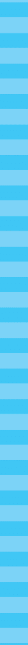 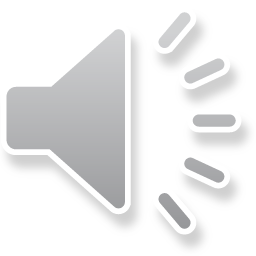 hard
colourful
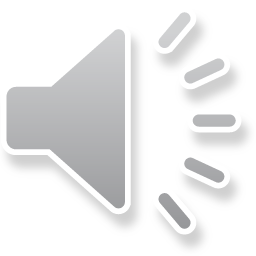 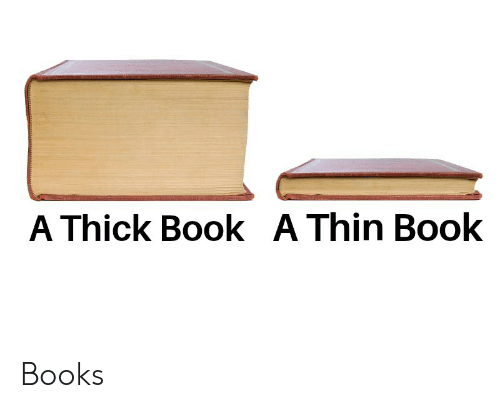 thick
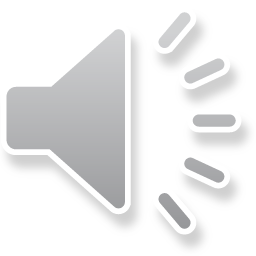 thin
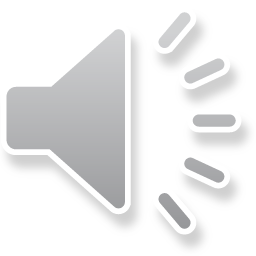 1st Listen2nd Repeat
PRONUNCIATION
Other words
takes in
(toma)
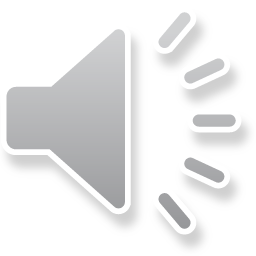 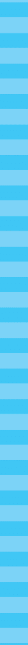 Characteristics
(características)
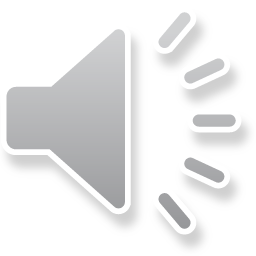 produce
(producen)
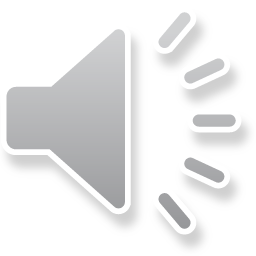 Types
(tipos)
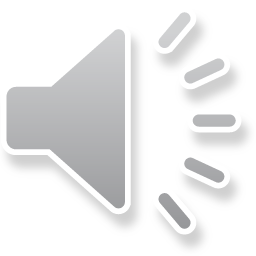 holds  up
(sujeta)
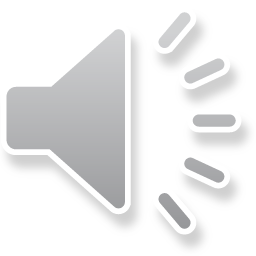 1st Listen2nd Repeat
PRONUNCIATION
END OF PART 1.
©MERCHESALGADO